Raiz Quadrada e Raiz Cúbica
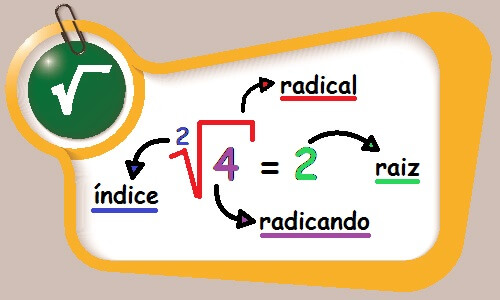 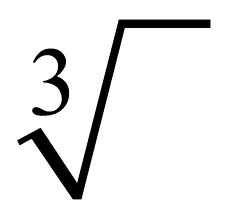 Agrupamento de Escolas Paulo Da Gama 
Amora ,janeiro de 2017
Trabalho realizado pela aluna Luana Alexandra nº25 da Turma 8º F
no âmbito da Disciplina de Tecnologias da Informação e comunicação (TIC) sob a orientação do professor Sérgio Heleno
Índice
24-01-2017
2
Luana Alexandra
O que é a Raiz Quadrada?
O que é a Raiz Cúbica ?
Matemáticos Famosos
24-01-2017
3
Luana Alexandra
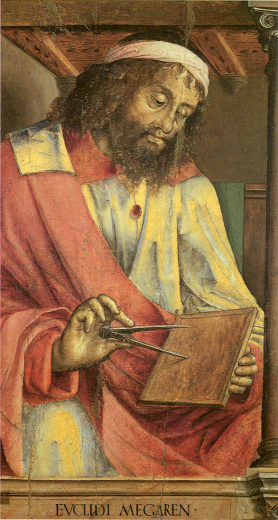 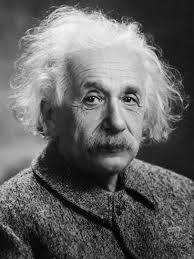 Euclides 
Século III A .C
Albert Einstein 
 1879-1955
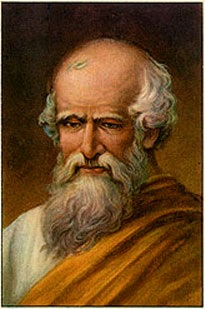 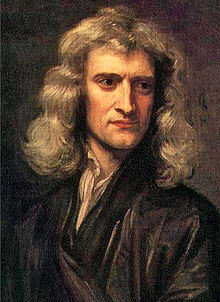 Isaac Newton  
1643-1727
Arquimedes
287 A.C - 212 A.C.
24-01-2017
4
Raiz Quadrada
Luana Alexandra
A raiz quadrada de um número x é um número único e não negativo que, quando multiplicado por si próprio, se iguala a x.
 Todo número real não negativo possui uma única raiz quadrada não negativa, chamada de raiz quadrada principal
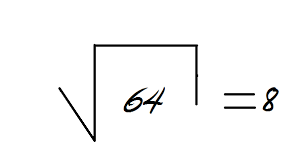 24-01-2017
5
Raiz Cúbica
Luana Alexandra
Em ciências e matemática a raiz cúbica de um número x.
Em geral, um número real possui três raízes cúbicas, uma correspondente a um número real, e as outras duas a números complexos. Assim, as raízes cúbicas de 8
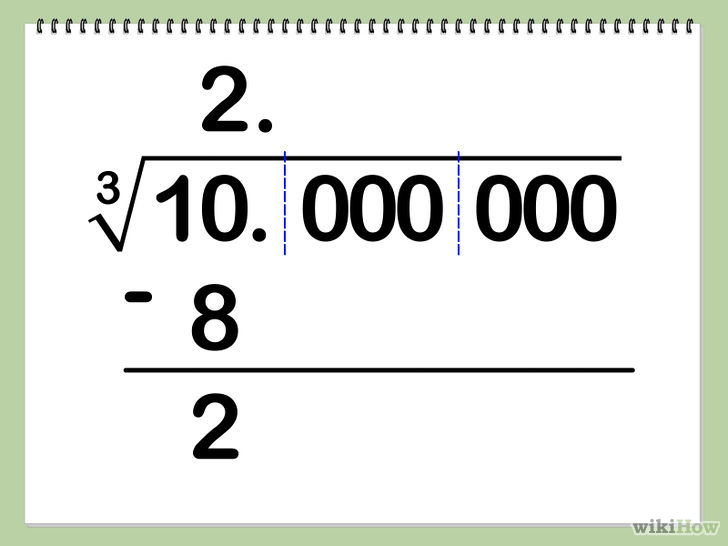 Raiz Quadrada e Raiz Cúbica
Fim…
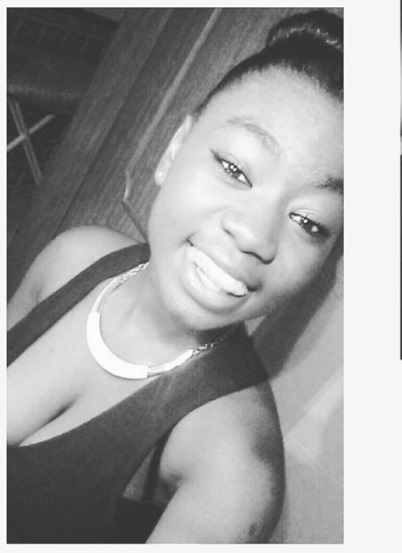 Agrupamento de Escolas Paulo Da Gama 
Amora ,janeiro de 2017
Trabalho realizado pela aluna Luana Alexandra nº25 da Turma 8º F
no âmbito da Disciplina de Tecnologias da Informação e comunicação (TIC) sob a orientação do professor Sérgio Heleno